Familiarization Resources
09-28-2011 v1
FAM-40 Familiarization Resources
1
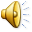 Familiarization Form Lookup Tool
Tax Documents
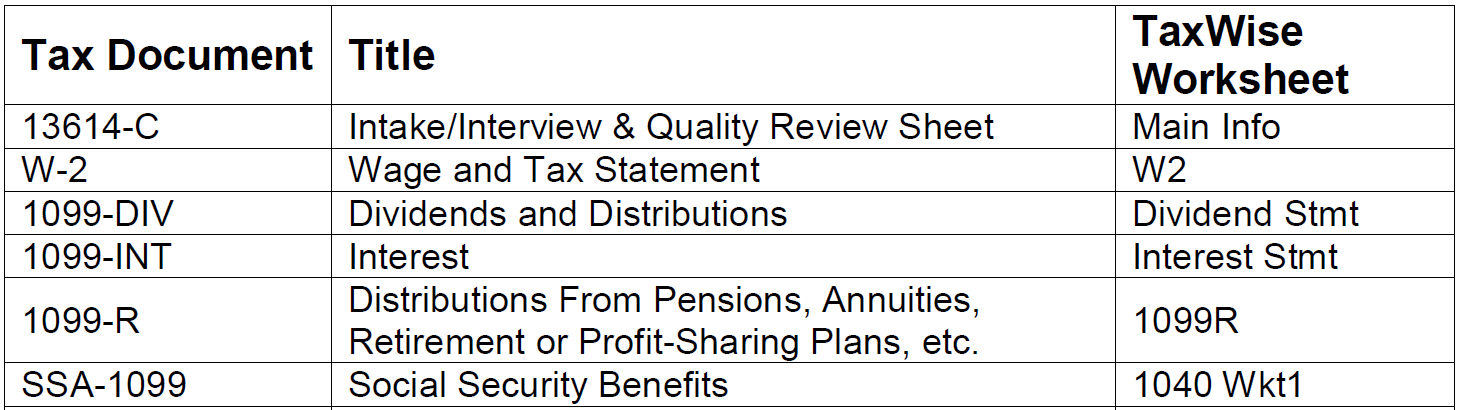 09-28-2011 v1
FAM-40 Familiarization Resources
2
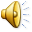 Familiarization Form Lookup Tool
Other Stuff
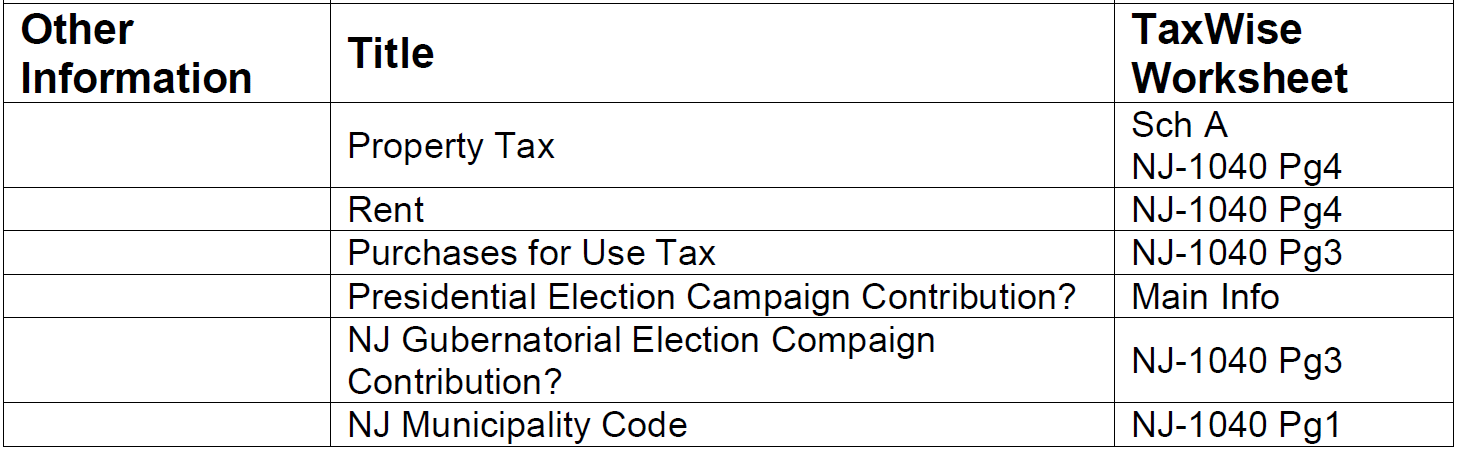 09-28-2011 v1
FAM-40 Familiarization Resources
3
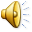